Switching
KOMUNIKASI DATA

S. Indriani Lestariningati, M.T
SATUAN ACARA PERKULIAHAN
5/23/2011
Komunikasi Data
2
SATUAN ACARA PERKULIAHAN
5/23/2011
Komunikasi Data
3
Gambaran umum sistem telekomunikasi
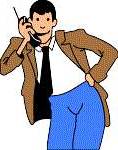 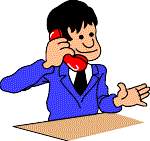 Core Network
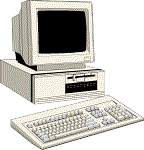 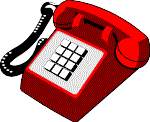 Access
Network
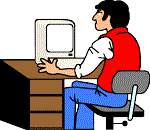 Terminal (CPE)
CPE = Customer Premises Equipment
5/23/2011
Komunikasi Data
4
Unsur-unsur Sistem Telekomunikasi
Terminal
Perangkat yg memberikan layanan telekomunikasi secara langsung kepada pengguna
Customer Premises Equipment (CPE)
Core network
Bagian yang memproses aliran informasi/data sehingga dapat sampai ke tujuan yang sesuai
Access network
Penghubung antara CPE dengan Core Network yg berfungsi menyalurkan informasi/data dari CPE ke Core Network dan sebaliknya
5/23/2011
Komunikasi Data
5
Jaringan Telekomunikasi
Permasalahan 
	Hubungkan kedua ujung sistem yang ingin bertukar informasi 	
	(perangkatnya : telepon, komputer, terminal dsb.)
Solusi Sederhana 
	hubungkan masing-masing pasangan dari ujung sistem dengan hubungan point-to-point yang dedicated

Solusi sederhana yang memenuhi jika jumlah ujung sistem sedikit
5/23/2011
Komunikasi Data
6
Jaringan Telekomunikasi
Dengan jumlah ujung sistem yang besar adalah tidak praktis untuk menghubungkan masing-masing ujung
5/23/2011
Komunikasi Data
7
Suatu Jaringan Komunikasi menyediakan solusi untuk menghubungkan sejumlah besar ujung sistem
Prinsip :
Terdapat dua tipe perangkat : end system (ujung sistem) dan node-node (titik penghubung)
Masing-masing node dihubungkan sedikitnya satu node
Node-node jaringan membawa informasi dari sumber ke tujuan ujung sistem
Catatan: Node-node jaringan tidak men-generate informasi
5/23/2011
Komunikasi Data
8
Jaringan komunikasi biasa digambarkan dalam node dan link :
Nama lain untuk end system (ujung sistem) : stasiun, host, terminal
Nama lain dari node (penghubung) : switch, router, gateway
5/23/2011
Komunikasi Data
9
Node & Link
Jaringan komunikasi biasa digambarkan dalam node dan link 
Node: 
merepresentasikan terminal dan perangkat jaringan
Link
merepresentasikan hubungan/koneksi antar nodes
Sebagai perangkat jaringan, node dapat memiliki fungsi:
Routing
Switching 
Multiplexing
5/23/2011
Komunikasi Data
10
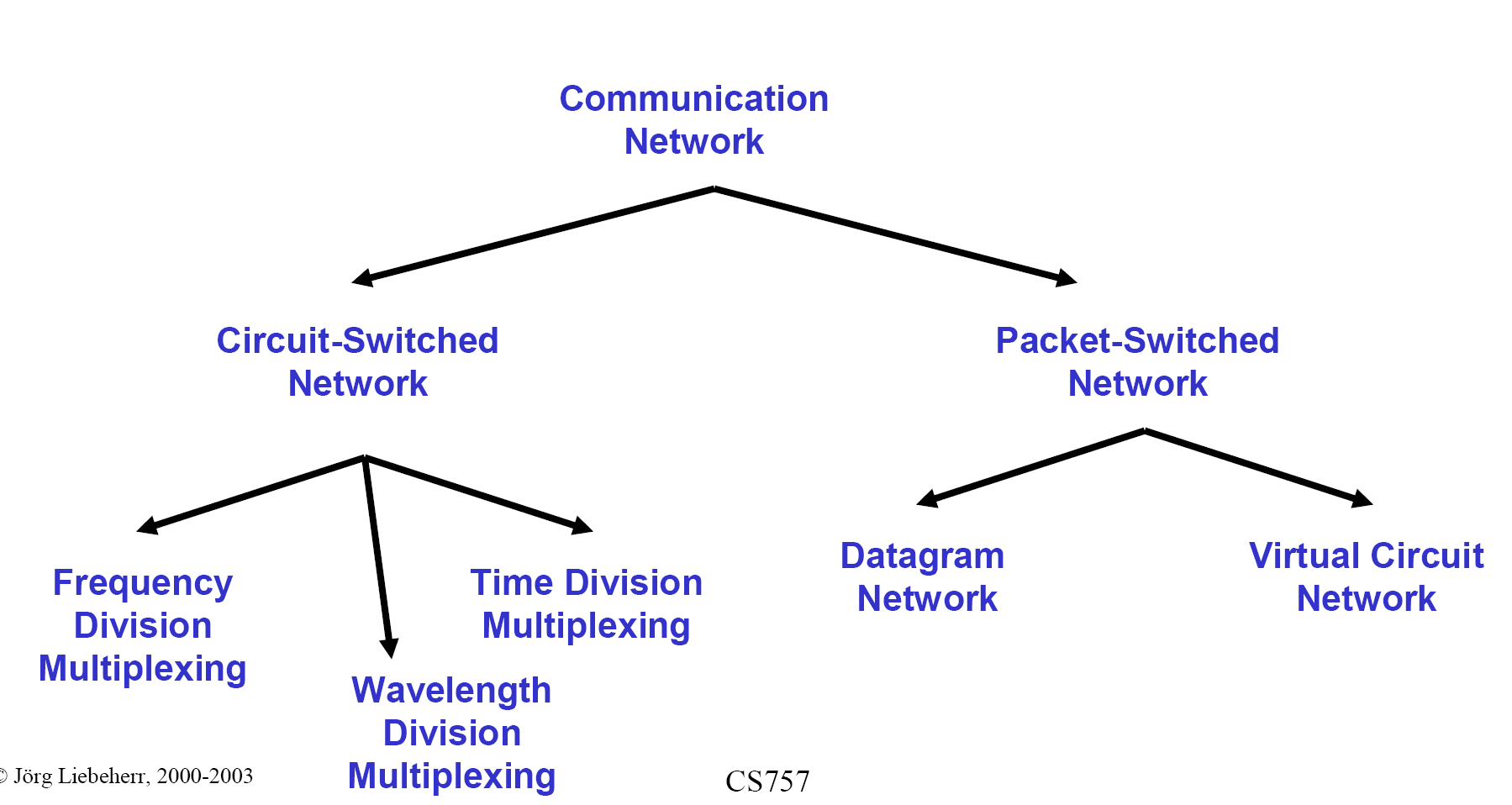 Klasifikasi Jaringan
Jaringan komunikasi dapat diklasifikasikan berdasarkan node exchange Information
5/23/2011
Komunikasi Data
11
Switching
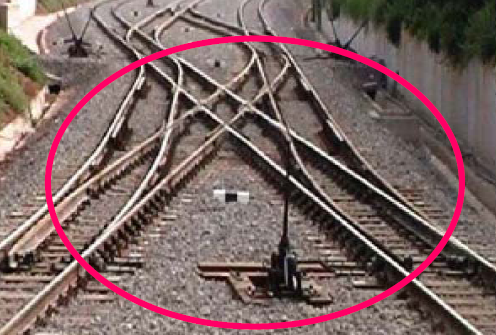 5/23/2011
Komunikasi Data
12
Karakteristik informasi
Informasi
Voice
Data
Video
5/23/2011
13
Komunikasi Data
Karakteristik Voice
Delay sensitive
Pengiriman voice harus secepat mungkin (real time)
Delay requirement untuk satu arah (one way) (ITU-T Rec. G.114)
0-150 ms: Acceptable for most user applications
Persyaratan di atas dengan asumsi adanya suatu echo canceller
Latency : end-to-end delay
Variasi delay (jitter) one-way : ≤ 30 ms
Tidak sensitif terhadap error
Bit error rate (BER) transmisi data voice maksimum 10-3
Packet loss (untuk digital voice) : ≤ 1 %
Voice normal
Voice over the phone-line
Jitter problem
5/23/2011
Komunikasi Data
14
Karakteristik data
Tidak sensitif terhadap delay
Sensitif terhadap error
Pengiriman data harus error free
BER transmission maksimum 10-9
Contoh informasi data: e-mail, file transfer, web dsb.
5/23/2011
Komunikasi Data
15
Karakteristik video
Serupa dengan karakteristik voice
Delay sensitif
One-way delay: maksimum 150 milliseconds (ms) 
One-way packet jitter : maksimum 30 ms
Tidak sensitif terhadap error
Packet loss: maksimum 1%
5/23/2011
Komunikasi Data
16
Switching Techniques
Switching Techniques
Message Switching
Circuit Switching
Packet Switching
Datagram
Packet Switching
Virtual Circuit
Packet Switching
5/23/2011
Komunikasi Data
17
Message Switching
Digunakan pada jaringan telegraph
Sinyal-sinyal morse dari suatu stasiun telegraph ditransfer ke stasiun yang lain (bisa jadi melalui beberapa perantara)
Stasiun perantara akan menerima keseluruhan message lalu memeriksa stasiun berikutnya yang harus dituju (this is routing process), kemudian mem-forward message ke stasiun berikutnya tersebut
Ini merupakan prses store-and-forward
Proses store-and-forward ini diulangi sampai message tiba di tujuan
Tidak ada proses pembentukan dan pemutusan koneksi
5/23/2011
Komunikasi Data
18
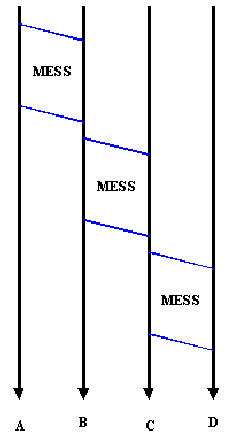 Timing diagram
transfer message
dari node A ke D melalui
node B dan C
pada sistem
message switching
Store and forward
Delay propagasi
Waktu
5/23/2011
Komunikasi Data
19
Circuit switching
Digunakan pada jaringan telepon
Komunikasi berlangsung di dalam tiga tahap:
Pembentukan koneksi antara dua pihak yang berkomunikasi
Proses ini ditujukan untuk mendefinisikan jalur yang harus ditempuh oleh informasi yang akan dikirimkan
Koneksi yang dibentuk (resource jaringan yang sudah dialokasikan bagi suatu panggilan) bersifat dedicated (tidak di-share bersama panggilan lain)
Baik ada maupun tidak ada informasi yang ditransfer, koneksi terhubung terus
Transfer informasi
Pemutusan koneksi
Berdasarkan adanya keharusan pembentukan koneksi sebelum transfer informasi berlangsung maka teknik circuit switching disebut bersifat connection orriented
Teknik circuit switching cocok untuk mentransfer voice
Sifat koneksi yang dedicated dapat menjamin delay dan jitter yang disyaratkan untuk transfer voice
5/23/2011
Komunikasi Data
20
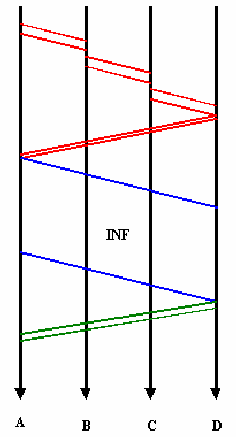 Timing diagram
Circuit switching
antara node A dengan
node D yang melalui
node B dan C
Pembentukan koneksi
Transfer informasi
Pemutusan koneksi
5/23/2011
Komunikasi Data
21
Circuit Switching
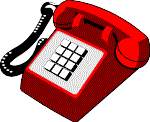 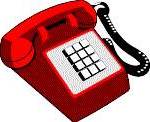 A
B
Jalur komunikasi (sirkit) A – B terbentuk melalui routing yang terbaik dan akan tetap terhubung selama komunikasi berlangsung (belum diputus oleh salah satu pihak)
5/23/2011
Komunikasi Data
22
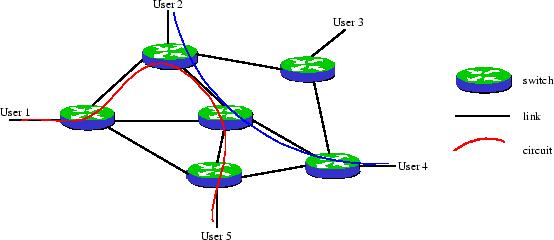 Ilustrasi circuit switching
5/23/2011
Komunikasi Data
23
Implementasi Circuit Switched
Pendekatan : Membagi spektrum frkuensi ke dalam kanal-kanal logic dan menempatkan setiap informasi di alirkan pada satu kanal logic
5/23/2011
Komunikasi Data
24
Implementasi Circuit Switched
Pada circuit switch, sirkit panggilan suara di multipleks dalam satu bandwidth yang besar
FDM : tiap sirkit menerima bandwidth yang tetap. Frekuensi pada setiap panggilan digeser sehingga sejumlah panggilan yang dimultiples tidak saling menginterferensi
5/23/2011
Komunikasi Data
25
Time Division Multiplexing (TDM)
Pendekatan :  Sejumlah sinyal dapat di bawa pada satu medium transmisi tunggal dengan mengirimkan sinyal tersebut sesuai urutan waktu
5/23/2011
Komunikasi Data
26
Time Division Multiplexing (TDM)
Waktu dibagi dalam frame-frame yang panjangnya tetap
Setiap frame mempunyai sejumlah slot waktu yang tetap ukurannya
Setiap sirkit berisi satu atau lebih slot per frame-nya
5/23/2011
Komunikasi Data
27
Circuit Switch
Suatu circuit switch me-relay satu sirkit dari link input ke output
Switch menetapkan ulang frekuensi pembawa (FDM) atau alokasi slot waktu (TDM)
Tidak boleh ada antrian atau delay yang dialami
5/23/2011
Komunikasi Data
28
Circuit Switching
Keuntungan
Kelemahan
Selama koneksi berlangsung, sirkit akan selalu diduduki walaupun tidak ada data yang dikirim
Delay sebelum terbentuknya hubungan (call set up delay)
Sekali koneksi terjadi jaringan transparan (seolah hanya koneksi langsung antar stations)
Fixed data rate tanpa adanya delay
Sangat baik untuk komunikasi real time
5/23/2011
Komunikasi Data
29
29
Packet Switching
Digunakan pada jaringan untuk mentransfer informasi data
Sebelum dikirimkan ke jaringan,message dipecah ke dalam beberapa message yang ukurannya lebih pendek
Message-message yang ukurannya pendek ini disebut paket
Di penerima, paket-paket itu akan disusun kembali membentuk message semula
Resource jaringan di-share oleh user-user yang ada pada jaringan (tidak dedicated)
Bila suatu user tidak mentransfer informasi maka user tsb tidak akan menggunakan resource jaringan
5/23/2011
Komunikasi Data
30
Packet Switching
Masing-masing paket akan dikirimkan ke jaringan secara independen. Tiap paket dapat dikirim melalui rute yang berbeda
Pada saat kondisi idle (tidak ada paket yang dikirim), link dapat digunakan untuk mengirim paket dari data yang lain
5/23/2011
Komunikasi Data
31
Packet Switching
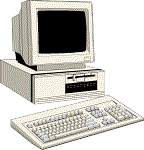 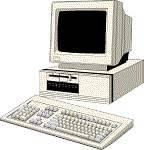 A
B
Contoh :
A akan mengirim data ke B
Data dibagi dalam 3 paket
5/23/2011
Komunikasi Data
32
Packet Switching
Tiap paket dikirim pada waktu dan melalui route yang berbeda
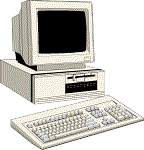 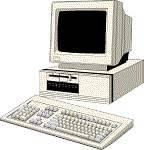 A
B
5/23/2011
Komunikasi Data
33
Packet Switching
Tiap paket dikirim pada waktu dan melalui route yang berbeda
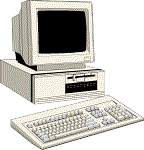 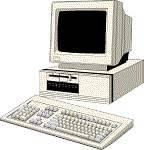 A
B
5/23/2011
Komunikasi Data
34
Packet Switching
Tiap paket dikirim pada waktu dan melalui route yang berbeda
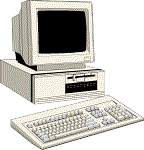 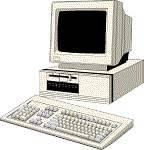 A
B
5/23/2011
Komunikasi Data
35
Packet Switching
Tiap paket dikirim pada waktu dan melalui route yang berbeda
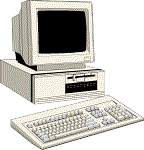 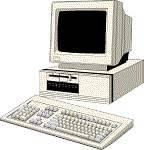 A
B
5/23/2011
Komunikasi Data
36
Packet Switching
Tiap paket dikirim pada waktu dan melalui route yang berbeda
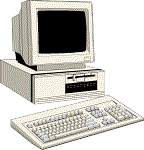 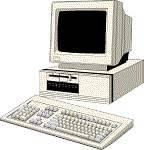 A
B
5/23/2011
Komunikasi Data
37
Packet Switching
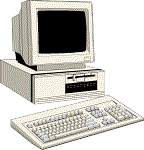 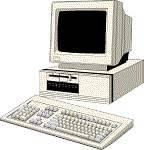 A
B
Walaupun tiap paket sampai di tujuan tidak berurutan, masing-masing menempati posisi sesuai no. urut, sehingga penerima menerima data dengan urutan sesuai yang dikirim
5/23/2011
Komunikasi Data
38
Contoh Paketisasi
Hello Bob
Message
He
ll
o
Bo
b
Segmented
 Message
Packetized 
Message
He
H
H
ll
H
o
H
Bo
H
b
Paket 1
Paket 2
Paket 3
Paket 4
Paket 5
Header
5/23/2011
Komunikasi Data
39
Packet Switching
Informasi/pesan dibagi menjadi paket-paket  yang berukuran kecil  (< 1500 byte) dan kemudian ditransmisikan paket demi paket
Setiap paket terdiri dari payload (data informasi yang akan dikirimkan) dan header.

 Header berisi informasi tentang:
Source (sender) address
Destination (recipient) address
Packet size
Sequence number
Error checking information
H
Segmen data
5/23/2011
Komunikasi Data
40
Tipe-tipe Paket Switching
5/23/2011
Komunikasi Data
41
Packet Swiched Datagram
Node-node jaringan memroses tiap paket secara independen
	Jika host A megirim dua paket berurutan ke host B pada sebuah jaringan paket datagram, jaringan tidak dapat menjamin bahwa kedua paket tersebut akan dikirim bersamaan,  kenyataannya kedua paket tersebut  dikirimkan dalam rute yang berbeda

Paket-paket tersebut disebut datagram
	
Implikasi dari switching paket datagram :
Urutan paket dapat diterima dalam susunan yang berbeda 
ketika dikirimkan
Tiap paket header harus berisi alamat tujuan  yang lengkap
5/23/2011
Komunikasi Data
42
Tidak ada jaminan akan selalu tersedia link untuk mem-forward paket
Bila kondisi ini terjadi, forwarding paket harus ditunda artinya paket lebih lama berada di dalam suatu node
Hal ini berarti tidak ada jaminan delay dan jitter untuk paket yang dikirimkan
Datagram packet switching tidak cocok untuk transfer voice akibat tidak adanya jaminan delay dan jitter
Datagram packet switching cocok untuk transfer data yang tidak sensitif terhadap delay
5/23/2011
43
Komunikasi Data
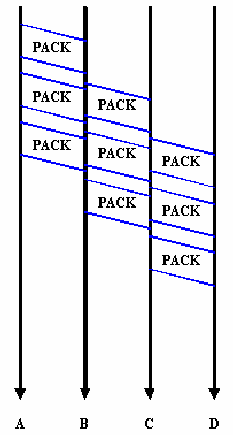 Tiga paket yang berasal
dari satu message
5/23/2011
Komunikasi Data
44
Virtual Circuit Packet Switching
Memadukan keunggulan circuit switching dan datagram packet switching
Connection oriented; komunikasi berlangsung di dalam tiga tahap seperti pada circuit switching
Pemakaian resource jaringan tidak dedicated
Store-and-forward process masih berlangsung
Setelah koneksi terbentuk,paket-paket yang berasal dari suatu message yang sama akan dikirimkan melalui jalur yang sudah ditentukan ketika pembentukan koneksi
Paket-paket tiba di tujuan secara terurut
Karena alokasi resource di-share antar user maka ada kemungkinan bahwa pada suatu saat tertentu, suatu user yang membutuhkan resource jaringan tidak akan memperolehnya
Paket terpaksa harus disimpan lebih lama di suatu node
Delay dan jitter tidak bisa terlalu dijamin
Teknologi virtual circuit cocok untuk transmisi informasi yang sensitif terhadap delay pada jaringan yang digunakan untuk mentransfer data
5/23/2011
Komunikasi Data
45
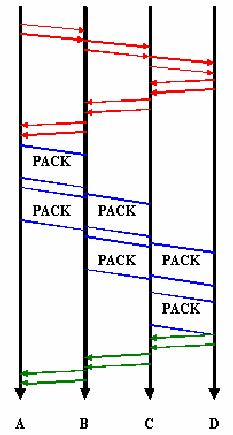 Pembentukan
koneksi
Transfer paket
Pemutusan
koneksi
5/23/2011
Komunikasi Data
46
Packet Forwarding dan Routing
Masalah utama dalam ruting :
Bagaimana melewatkan satu paket dari suatu interface input ke interface output dari suatu ruter (packet forwarding)
Bagaimana merutekannya (routing algorithm)

Packet forwarding pada jaringan  datagram dan virtual circuit dilaksanakan berbeda.

Algortima perutean dalam jaringan datagram maupun virtual circuit adalah sama
5/23/2011
Komunikasi Data
47
Datagram Packet Switching
5/23/2011
Komunikasi Data
48
Virtual Circuit Packet Switching
5/23/2011
Komunikasi Data
49
Taxonomi Jaringan Telekomunikasi Berdasarkan Teknik Switching yang Digunakan
Telecomm. Network
Based on its
Switching Techniques
We will not 
Cover this
Packet 
Switching-Based
Network
Message Switching
Circuit 
Switching-Based
 Network
PSTN
Cellular Comm.
-GSM
-CDMA
Datagram
-based Network
Virtual Circuit
-based Network
Internet
X.25
LANs
Frame Relay
5/23/2011
Komunikasi Data
50
Perbandingan antara Circuit Switching dengan Packet Switching
Kinerja
Delay propagasi (Propagation delay) / penundaan perambatan
Waktu transmisi (Transmission time)
Delay Node (Node delay) / penundaan simpul
5/23/2011
Komunikasi Data
51
Perbandingan
5/23/2011
Komunikasi Data
52
Perbandingan
5/23/2011
Komunikasi Data
53
Event Timing
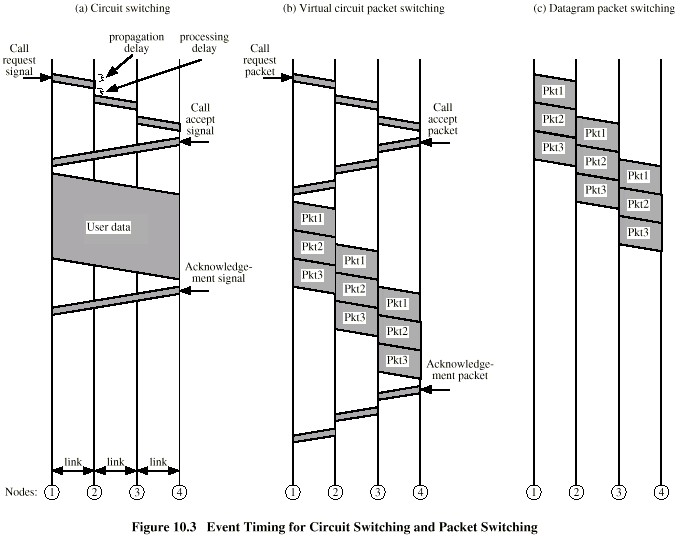 5/23/2011
Komunikasi Data
54
External and Internal Operation
Packet switching - datagram atau virtual circuit
Antarmuka antara station dan node jaringan
Menggunakan Koneksi (Connection oriented)
Station meminta hubungan logical (virtual circuit)
Semua packet diidentifikasi sebagai pemilikkoneksi tsb dan  diberi nomor urut
Jaringan mengirimkan packet dalam urutan-urutan
Layanan virtual circuit eksternal
Contoh, X.25
Berbeda terhadap operasi virtual circuit internal
Tanpa Koneksi (Connectionless)
Packet-packet ditangani secara independen
Layanan datagram eksternal
Berbeda terhadap operasi datagram internal
5/23/2011
Komunikasi Data
55
Kombinasi (1)
External Virtual circuit, internal virtual circuit
Seluruh paket mengikuti rute yang sama
External virtual circuit, internal datagram
Jaringan menangani setiap packet secara terpisah
Packet-packet yang berbeda untuk external virtual circuit yang sama bisa mengambil internal route yang berbeda
Jaringan menyimpan ke buffer pada node tujuan untuk pengurutan kembali (re-ordering)
5/23/2011
Komunikasi Data
56
Kombinasi (2)
External datagram, internal datagram
Packet-packet diperlakukan secara terpisah baik oleh jaringan maupun pemakai
External datagram, internal virtual circuit
Pemakai External tidak melihat satupun koneksi
Pemakai External mengirim satu packet pada satu waktu begitu saja
Jaringan melakukan set up koneksi logical diantara stasiun yang dimaksud
5/23/2011
Komunikasi Data
57
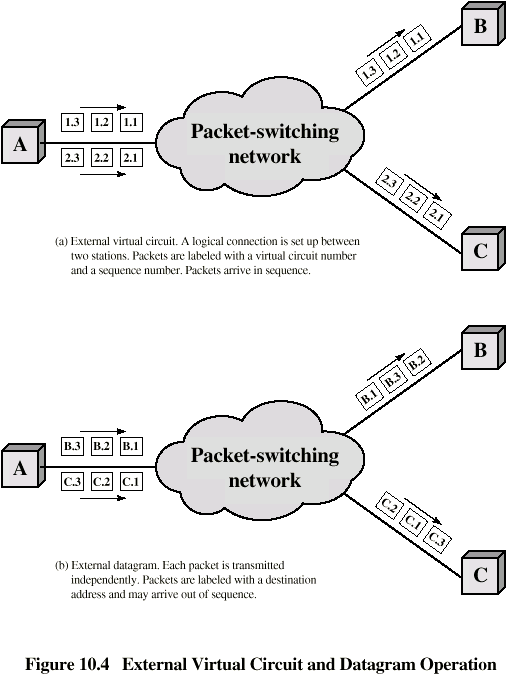 External Virtual Circuit danOperasi Datagram
5/23/2011
Komunikasi Data
58
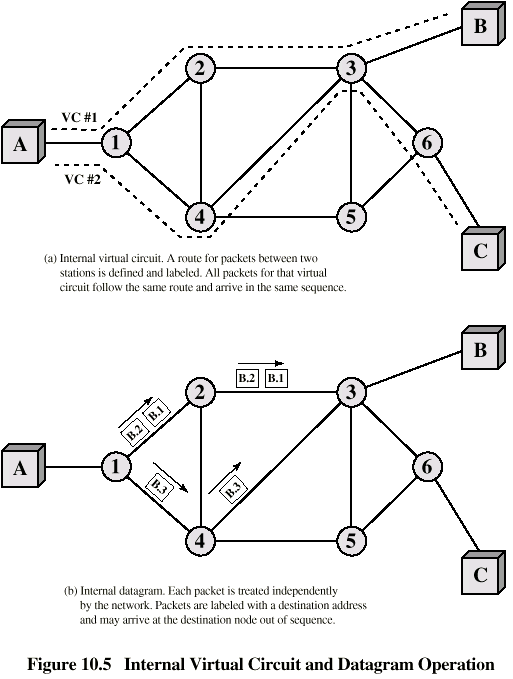 InternalVirtualCircuit danOperasiDatagram
5/23/2011
Komunikasi Data
59